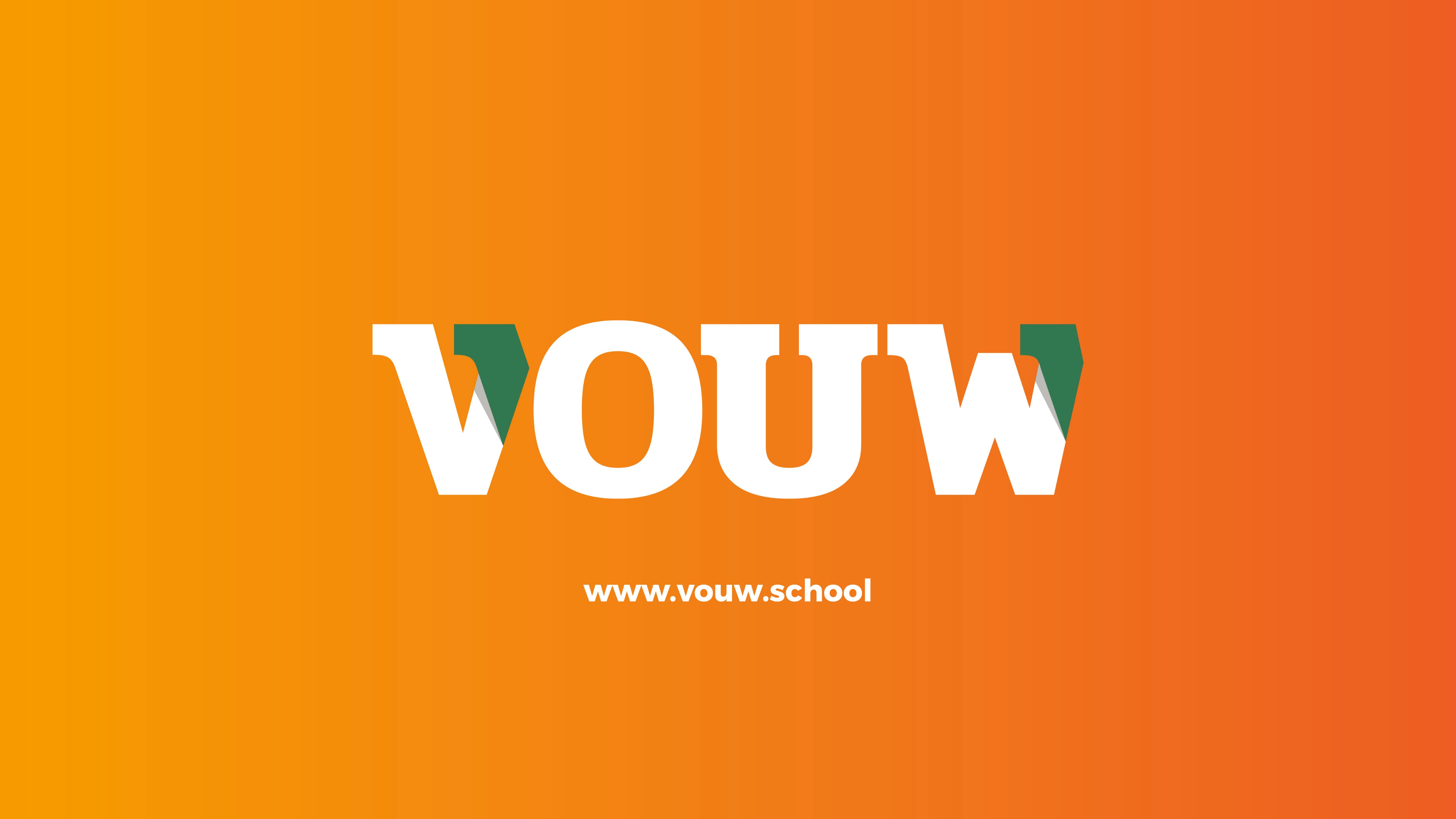 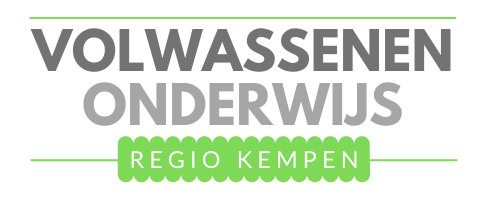 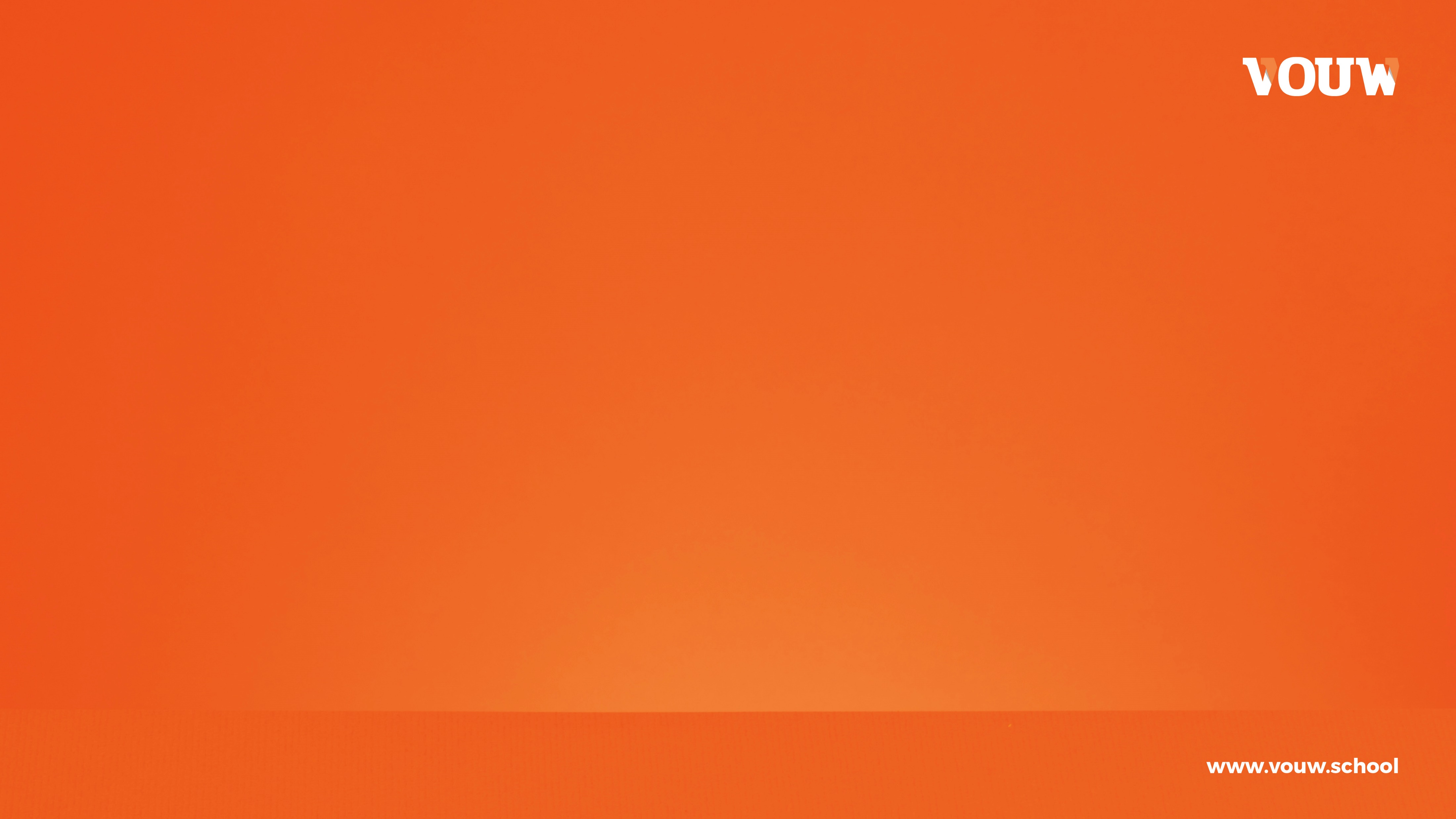 Oorspronkelijke titel van het Edusprong project:
'Verminderen van ongekwalificeerde uitstroom bij jongeren in regio Kempen'
 
Samenwerking tussen de 3 centra volwassenenonderwijs (CVO) in de Kempen: 
CVO LBC, CVO HIK en CVO EduKempen- klankbord: Ligo Kempen
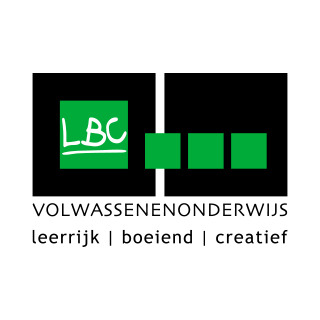 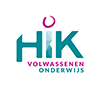 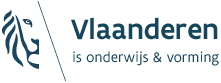 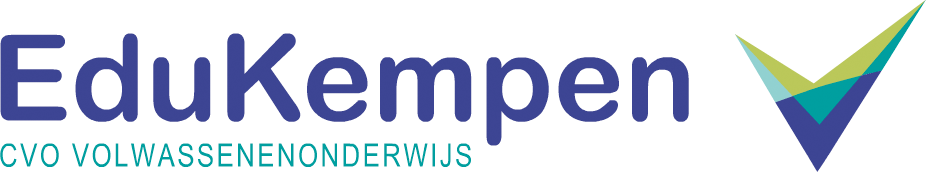 [Speaker Notes: Van waar nood aan dit project?Korte Intro]
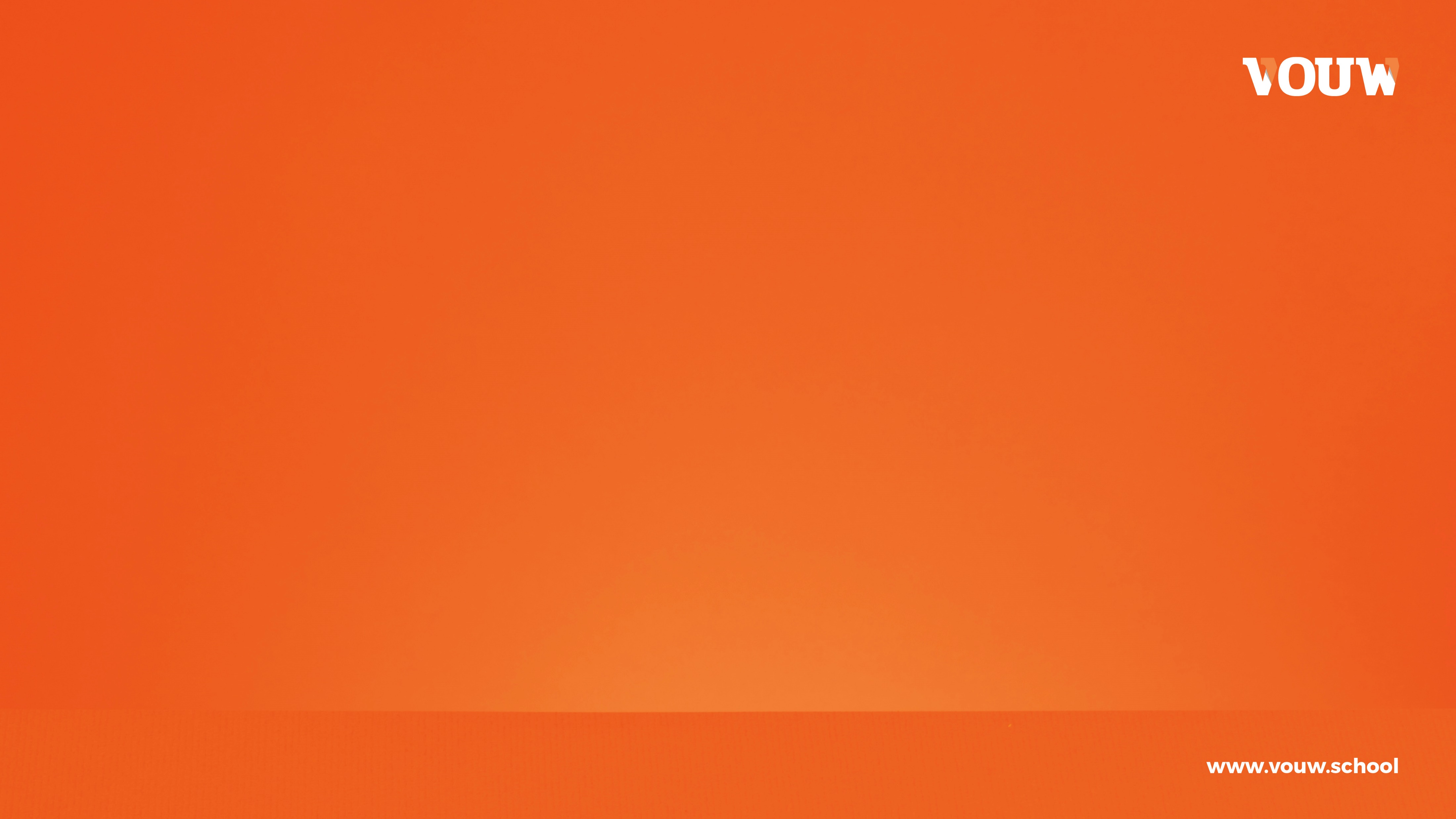 PROGRAMMA

Ontstaan van het project 				
Uitrol van de projectfases					
Beschrijving van het VOUW-traject			.
Weloverwogen keuzes						
Good practices - verbeterpunten
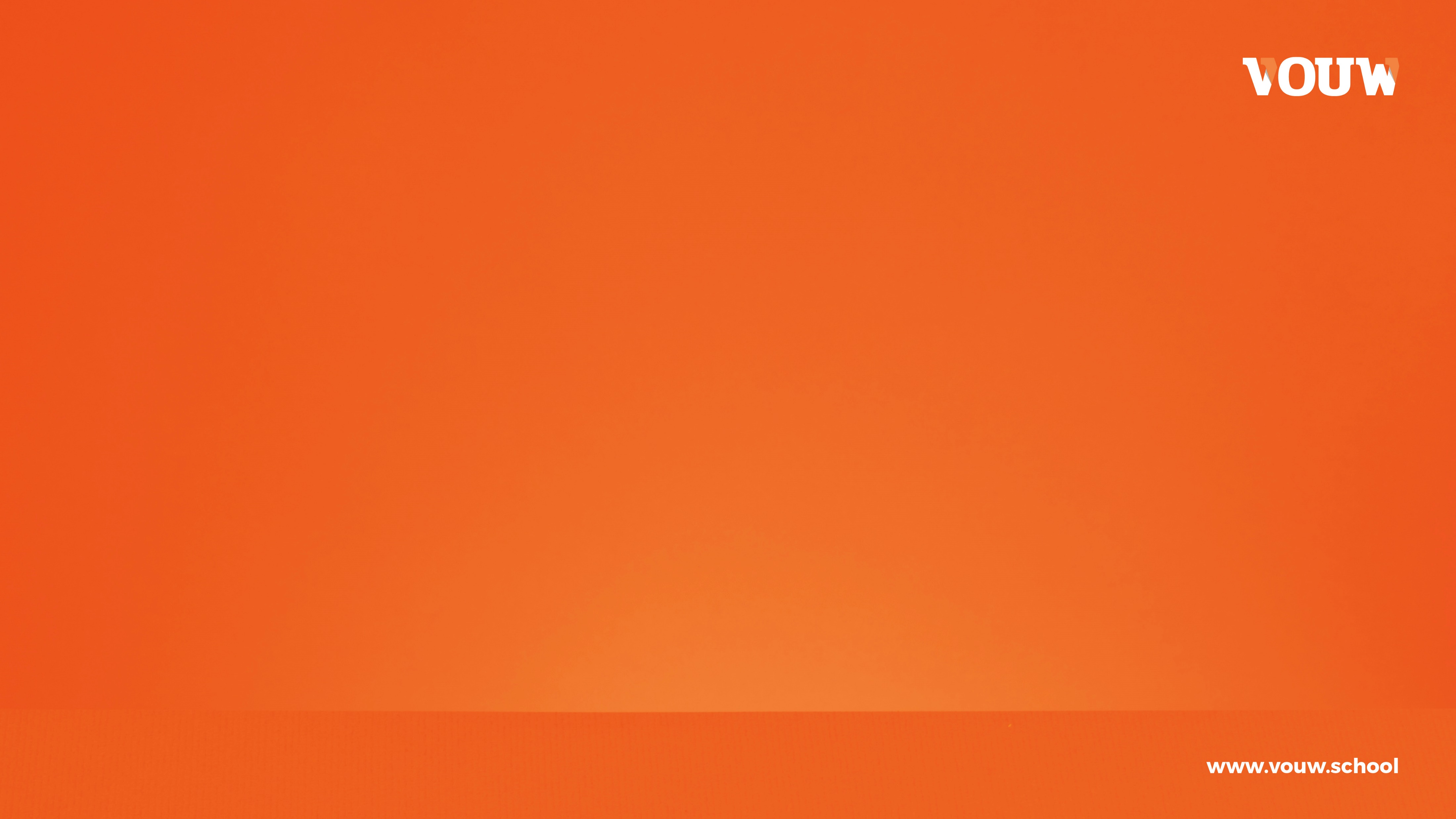 VOUW

Hoe is dit project ontstaan?
Corona > Vlaamse Veerkracht (2021) >Edusprong: boost voor het volwassenenonderwijs
Edusprong (09/2022-08/2024): centrale en regionaal-lokale projecten
Volwassenonderwijs Kempen kiest voor 2 gezamenlijke Edusprongprojecten: VOUW en Klikpunt
Waarom samen en waarom VOUW? : Regioscan > regioscanrapport
vraag aan gezamenlijke profilering en expertise van het VWO
ook in de Kempen: ongekwalificeerde uitstroom aanzienlijk
moeizame doorstroom secundair onderwijs > VWO (bijv. TKO)
nood aan verhogen informatie en empowerment bij doelgroep
[Speaker Notes: Van waar nood aan dit project?Korte Intro]
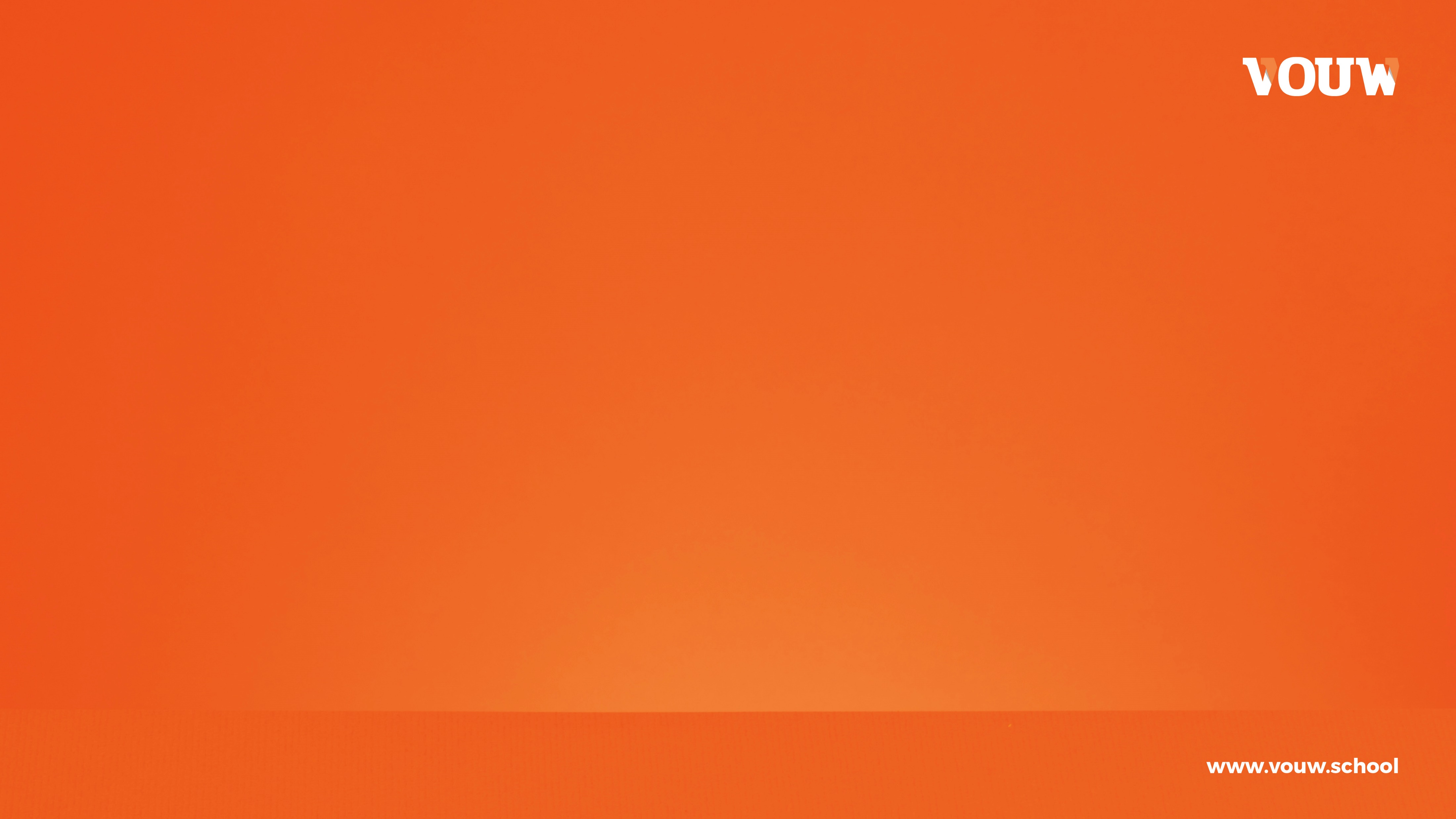 DOELSTELLING van het project


Uitwerken
Uitdragen
Verduurzamen
van een traject voor jongeren tussen 16 en 25j die ongekwalificeerd zijn uitgestroomd of dreigen uit te stromen.
[Speaker Notes: Van waar nood aan dit project?Korte Intro]
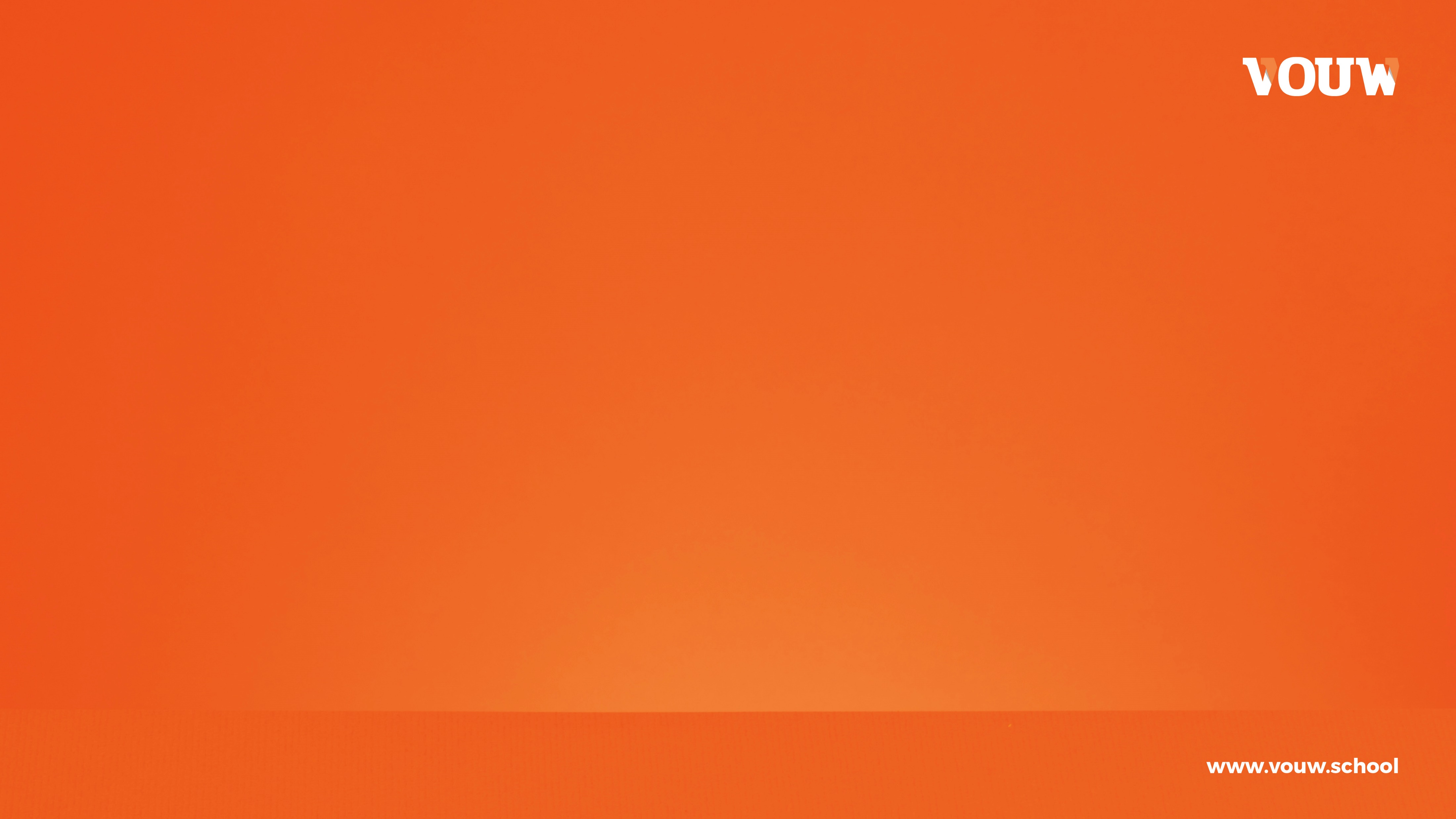 Uitrol in 4 FASES
Fase 1: 	een werkzaam traject uitbouwen 
 
Fase 2: 	het traject bekend maken via een toolkit aan 			promotionele middelen en activiteiten 

Fase 3: 	werkzaam traject implementeren, bijsturen en 			evalueren 

Fase 4: 	verduurzaming a.d.h.v. proactieve toeleiding naar het 		volwassenenonderwijs, samenwerkingen op lange 		termijn en een duidelijke profilering van het 			volwassenenonderwijs in de Kempen (CVO en Ligo)
[Speaker Notes: Van waar nood aan dit project?Korte Intro]
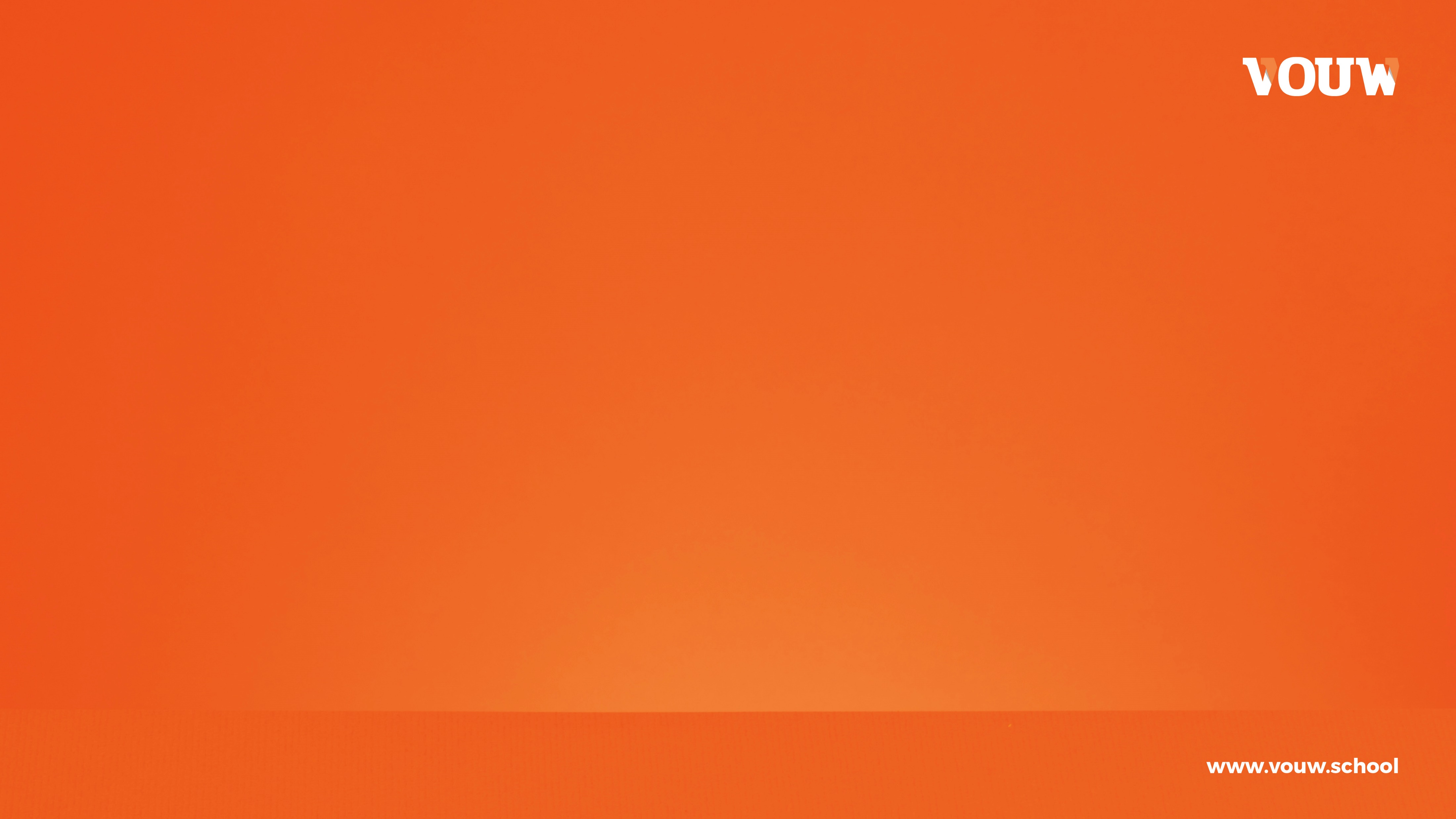 FASE 1

Contacten leggen met relevante organisaties:
CLB’s
TAKO-project
JAC
VDAB-jeugdconsulenten
CLW
Webwerkt
LOP (Lokaal Overleg Platform)
Els Dupon (Netwerk tegen schooluitval)
Arktos
[Speaker Notes: Van waar nood aan dit project?Korte Intro]
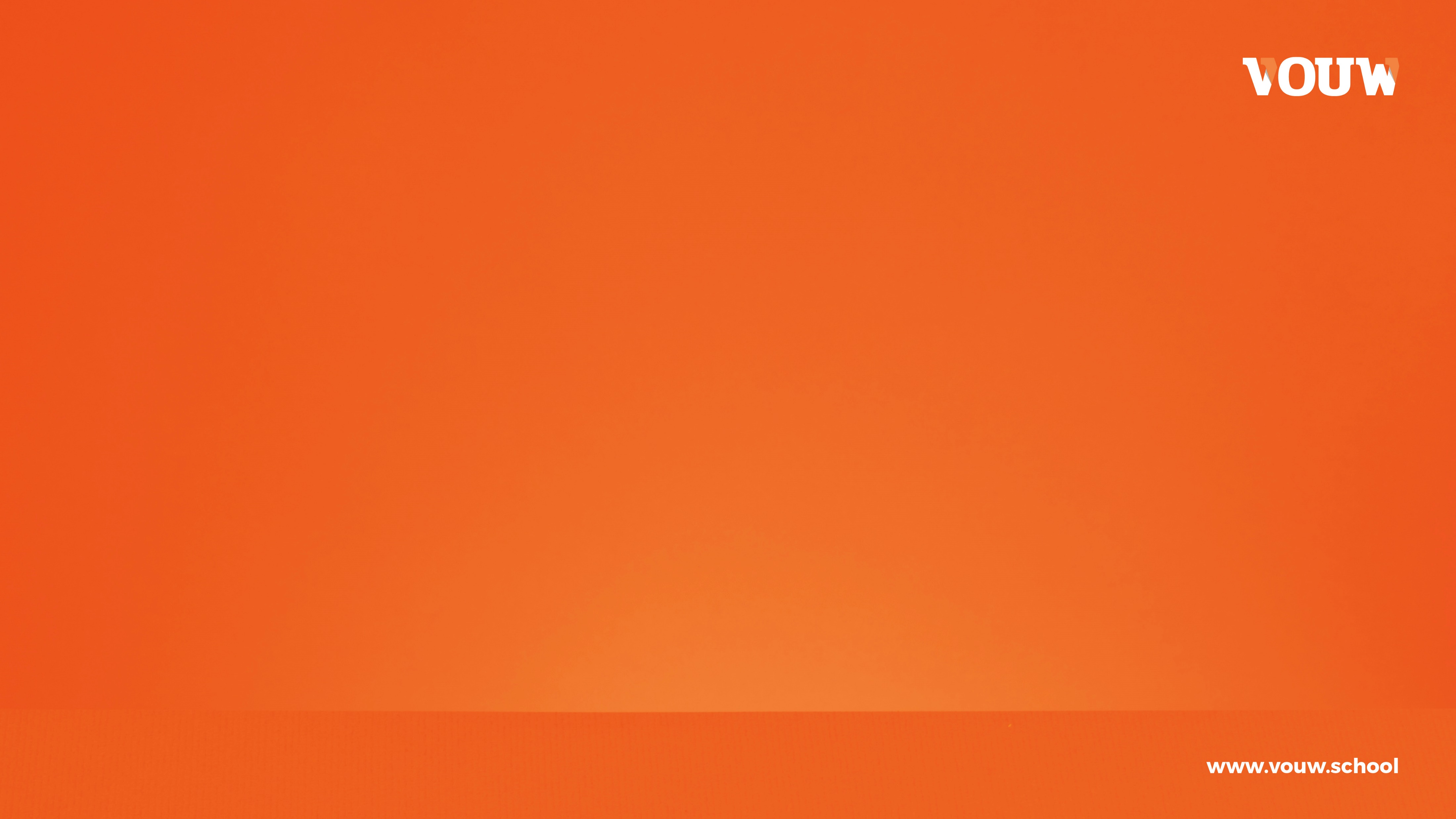 FASE 1

 Input verzamelen en brainstormen
 De geboorte van het VOUW-traject
V olwassenenonderwijs
O ngekwalificeerde
U itstroom
We gaan ervoor!
[Speaker Notes: Van waar nood aan dit project?Korte Intro]
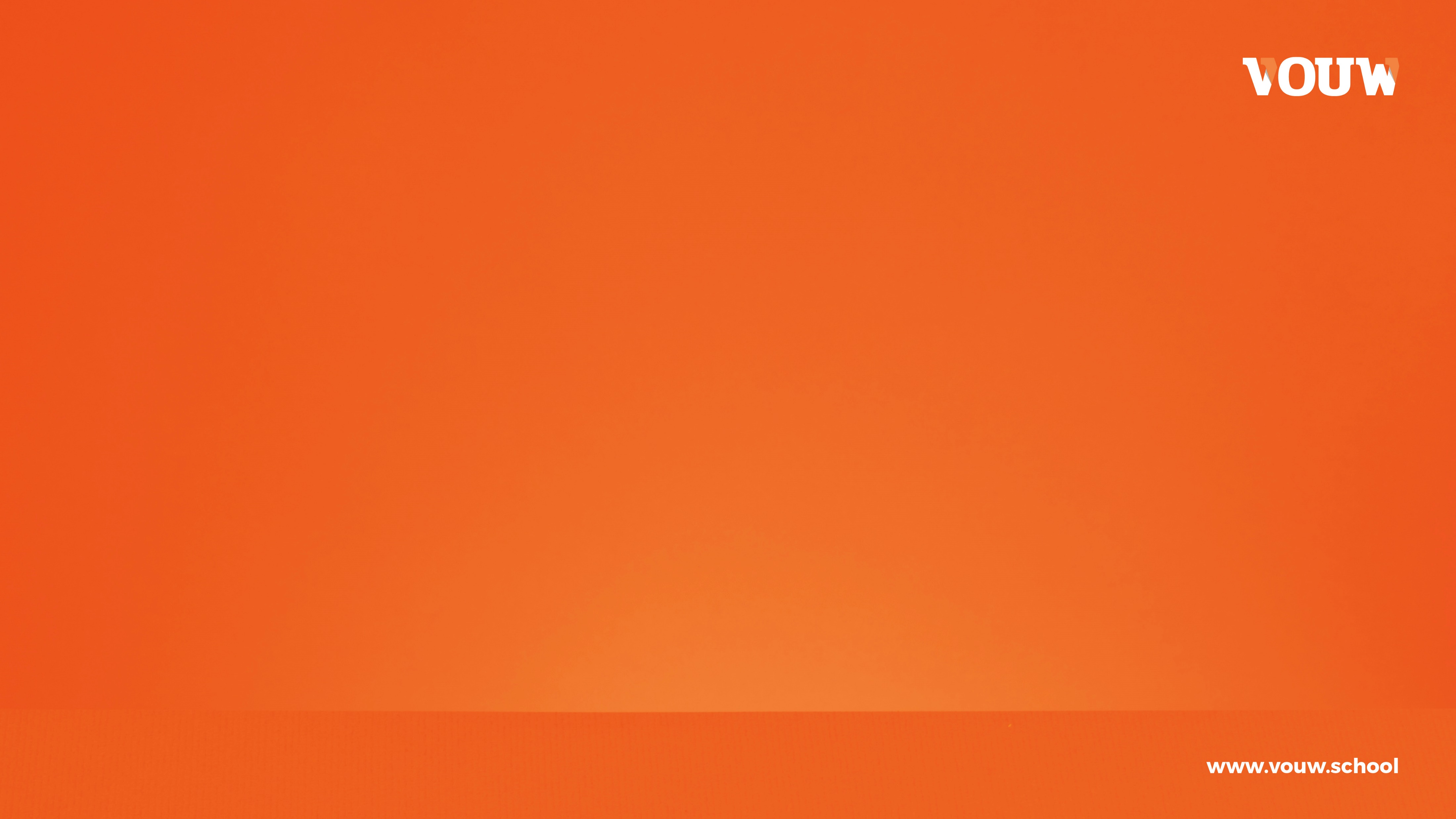 FASE 2

Marketingbureau aanstellen
Campagnebeeld kiezen dat jongeren aanspreekt
Website https://vouw.school/
Social media https://www.instagram.com/vouw.school/
Folders – affiches
Lanceren van campagnewaves
[Speaker Notes: Van waar nood aan dit project?Korte Intro]
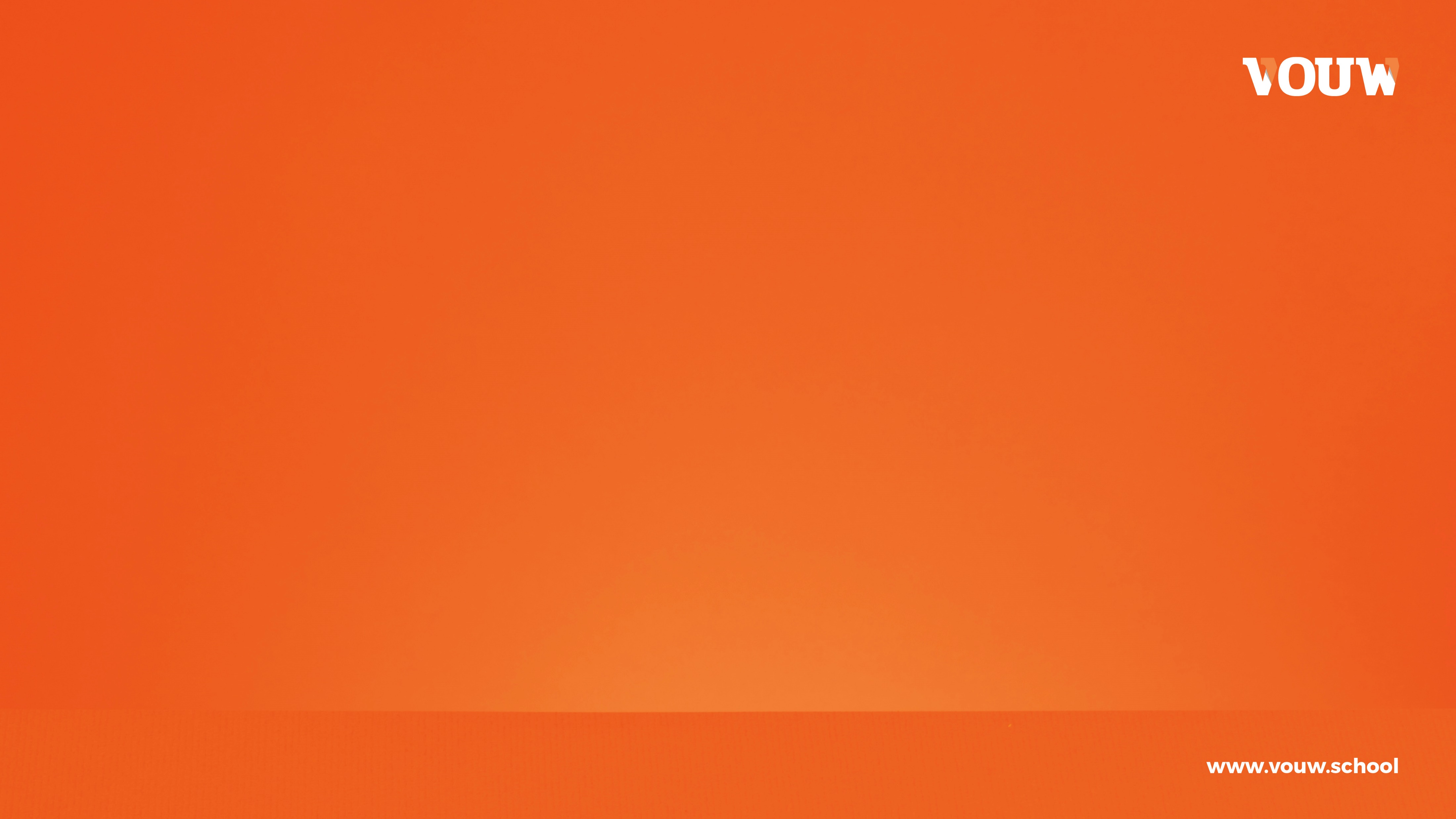 FASE 3

Piloottraject organiseren en draaien
Turnhout – CVO Edukempen

 Gevolgd door een evaluatie door: 
Leerkracht/begeleider
Deelnemende jongeren
Projectmedewerkers

 Herwerken traject voor 2de ronde 
Mol - CVO HIK
[Speaker Notes: Van waar nood aan dit project?Korte Intro]
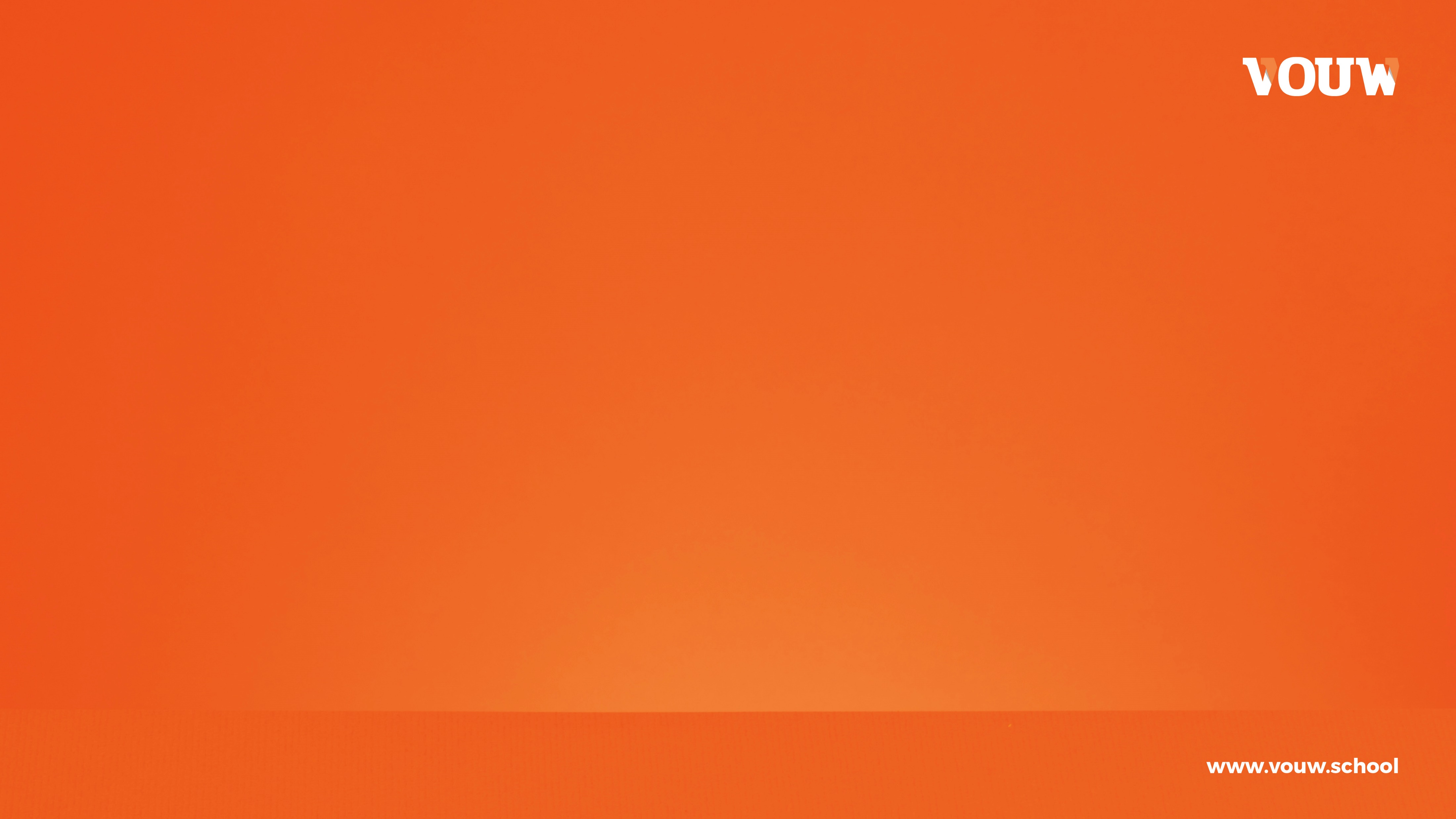 FASE 4:  verduurzaming

Partners op de hoogte blijven houden van ons traject zodat er een constante toeleiding van jongeren ontstaat.
Afwisselend organiseren van het traject door de verschillende CVO in de Kempen. 
2 trajecten per schooljaar: 
	   	Opstart na herfstvakantie
       	Opstart na paasvakantie
Aanstellen van een vaste leerkracht/begeleider.
Inrichten van geletterdheidsmodules (gratis voor cursisten zonder diploma ) en ICT-module (betalend).
Deler hanteren min.10 cursisten max. 15 cursisten
[Speaker Notes: Van waar nood aan dit project?Korte Intro]
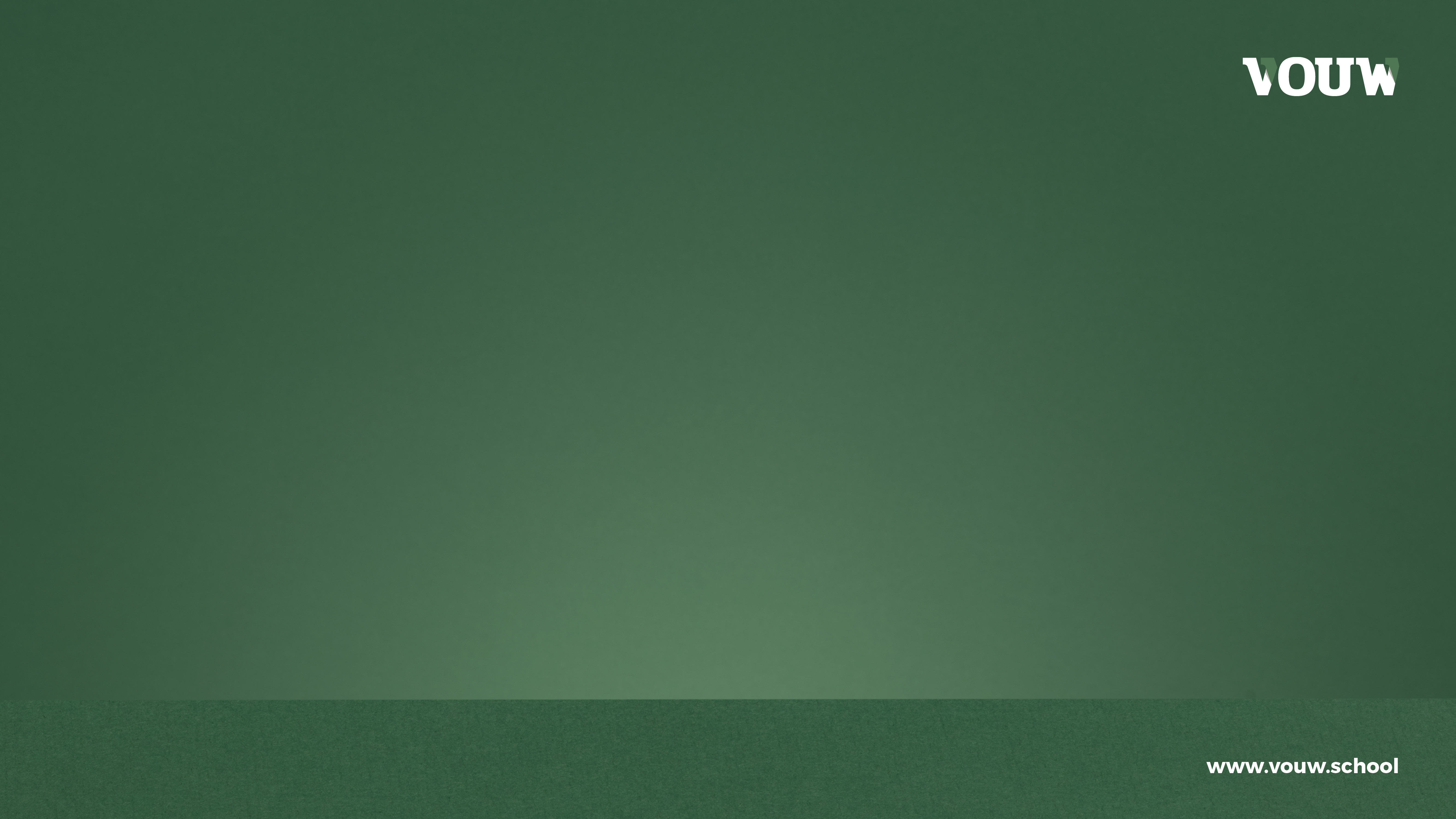 Beschrijving van het VOUW-traject
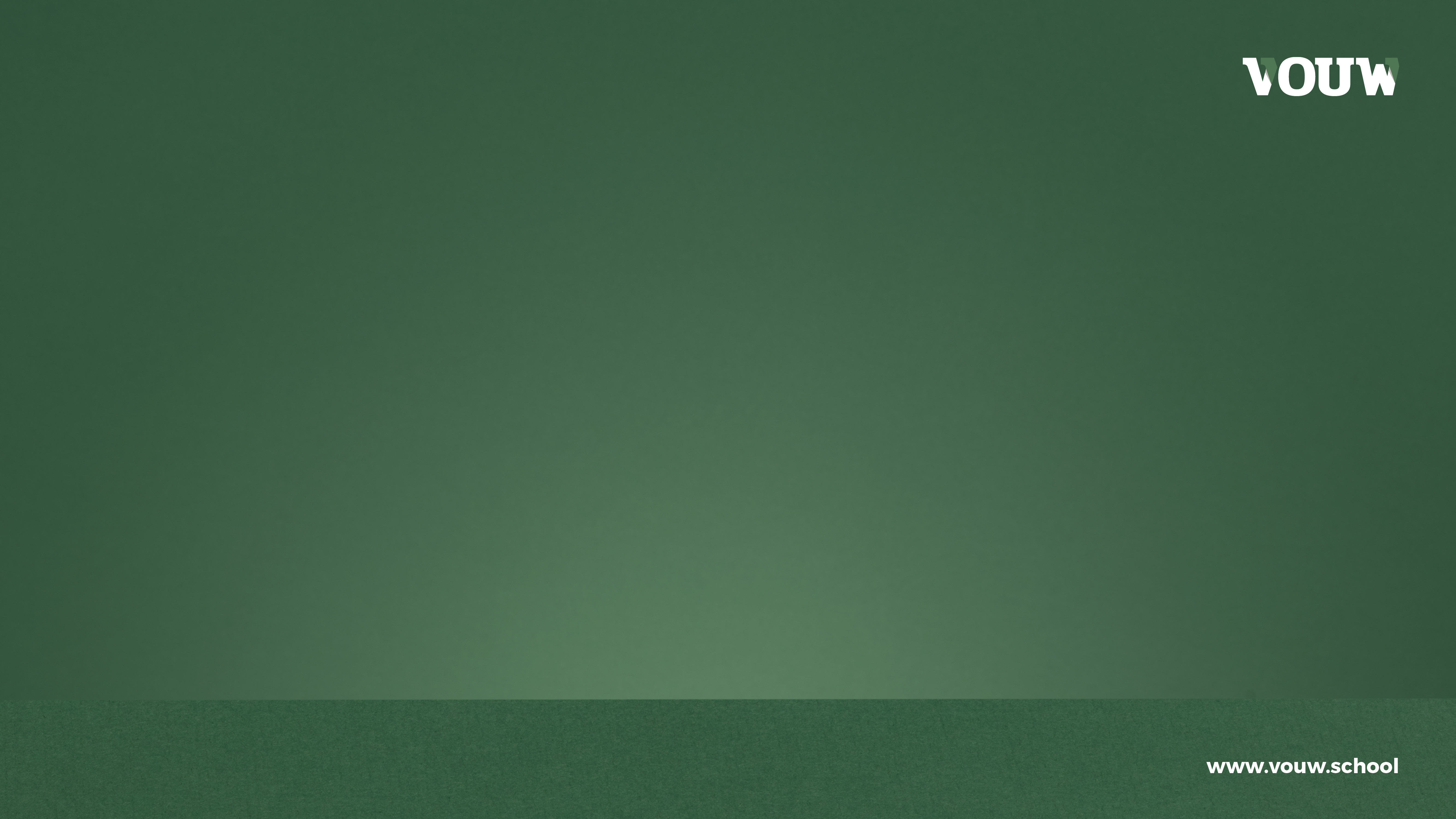 VOLWASSENENONDERWIJS



	Wat kan je volgen in een CVO?	Opleidingen op het niveau van secundair onderwijs

om een beroep aan te leren (bv. zorgkundige, fietshersteller, kok, …)
vaak vanaf 16 jaar, soms vanaf 18 jaar

om als volwassene nog een diploma secundair te behalen 
Vanaf 18 jaar

voor persoonlijke ontplooiing  (bv. Spaans, wijnkennis, …)
vaak vanaf 16 jaar, soms vanaf 18 jaar
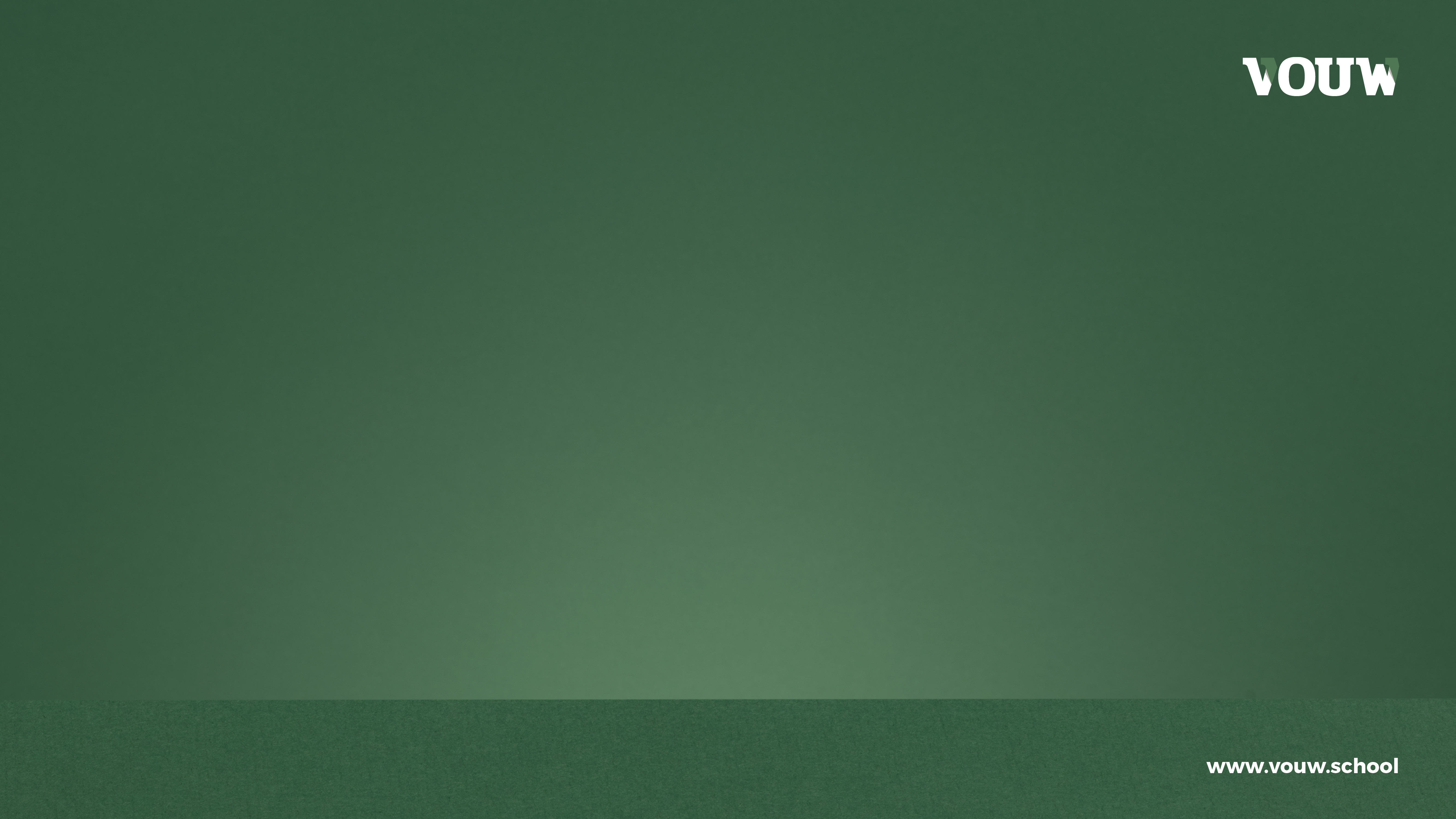 VOLWASSENENONDERWIJS

is geen leerplichtonderwijs, wel officieel onderwijs

betaalbaar (want gesubsidieerd door de overheid)

officiële deelcertificaten (module), certificaten (opleiding) en diploma’s (secundair onderwijs)

1e maal diploma secundair onderwijs behalen = premie aanvragen bij de overheid (‘terugbetaling lesgeld’)

modulair opgebouwd:
elke opleiding bestaat uit een aantal modules (“vakken”)
die modules kan je vaak afzonderlijk volgen: zo kan je je studie beter aanpassen aan jouw tempo en leefsituatie
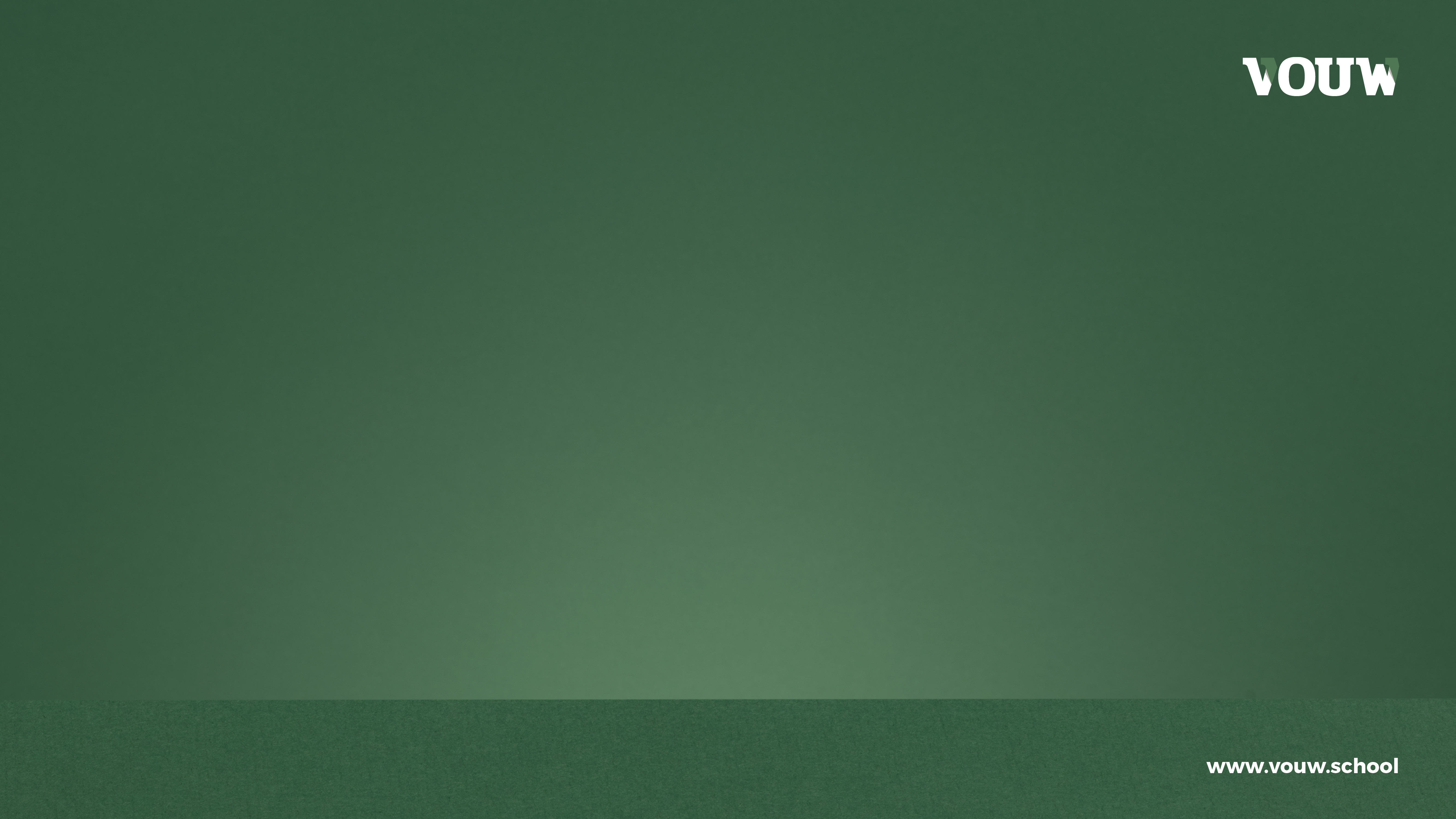 DIPLOMA SECUNDAIR ONDERWIJS
meerdere mogelijkheden om dit nog te behalen als volwassene:https://www.vlaanderen.be/een-diploma-secundair-onderwijs-behalen-als-volwassene

Binnen de CVO in de Kempen:

		  Aanvullende algemene vorming 
		(modules zoals Nederlands, ICT, Wetenschappen, …)
					+
		Diplomagerichte beroepsopleiding 
		    (bv. Kapper, Webdesigner, Zorgkundige, …)

 		= diploma secundair onderwijs
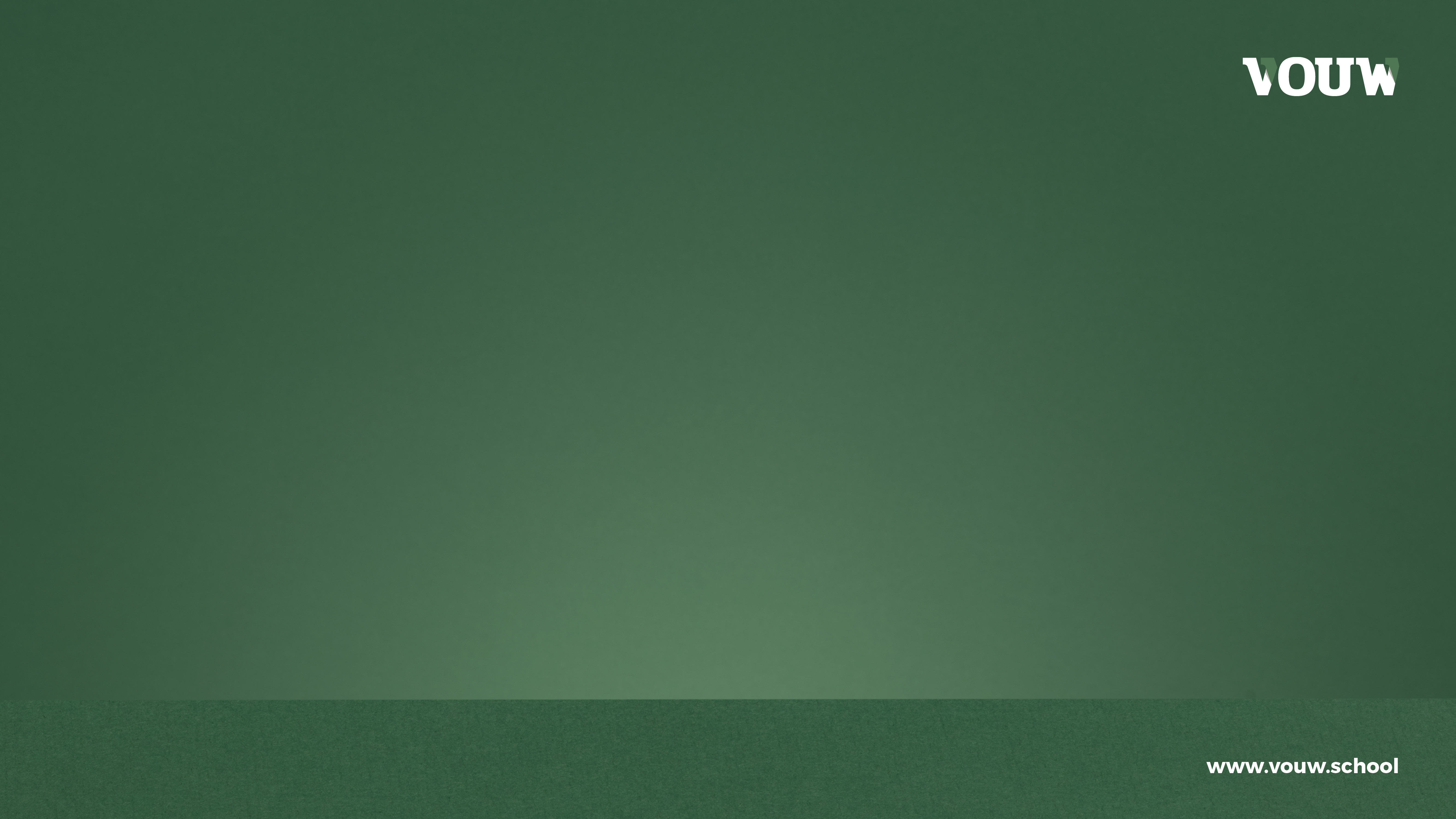 DOELEN VOUW:

jezelf beter kennen
ontdekken wat je motiveert
ontdekken welke opleidingen en beroepen je fijn vindt (en waar deze ingericht worden)
grondig kennis maken met de 3 CVO in de Kempen
ICT-skills verbeteren
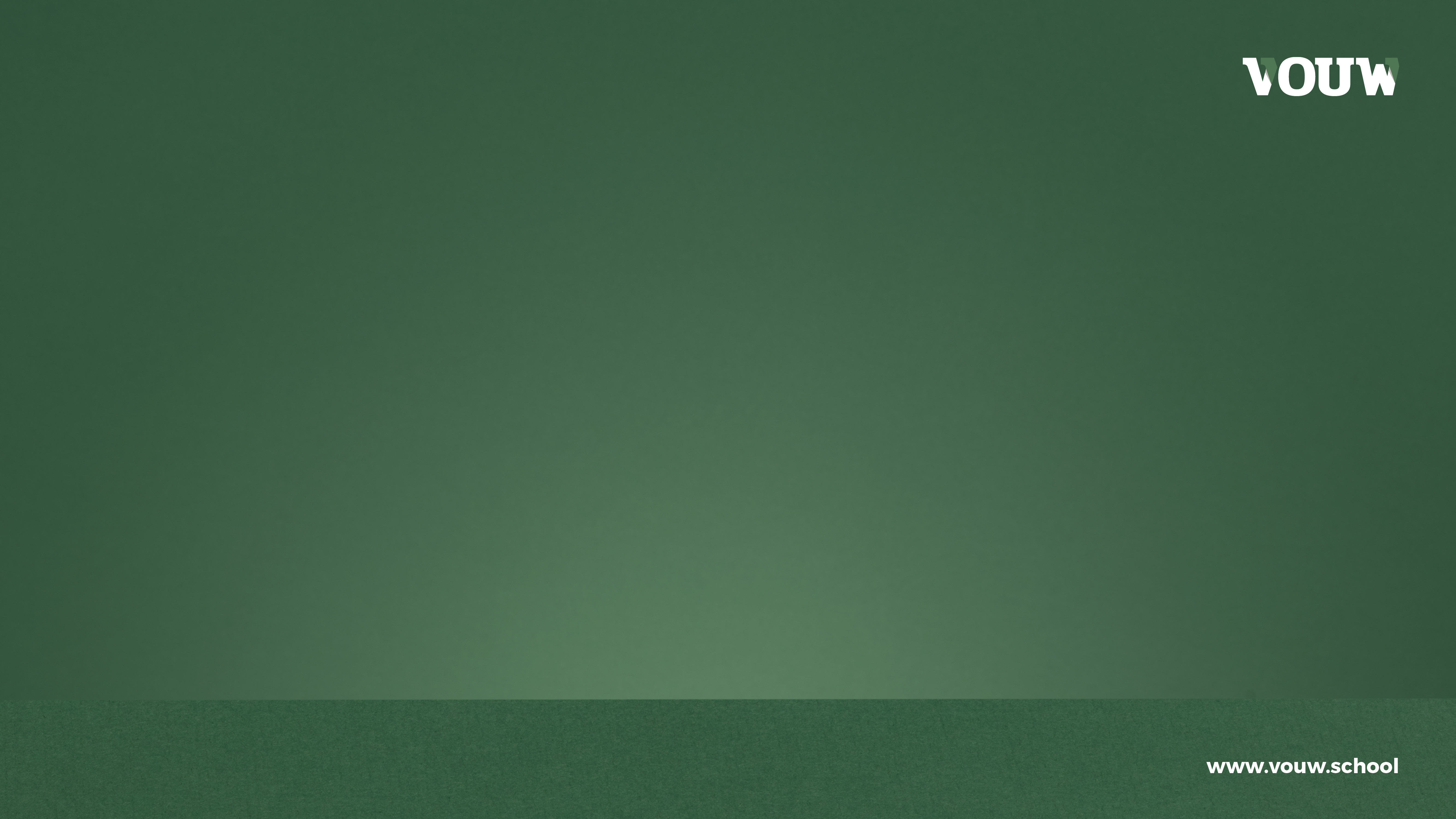 PROFIEL
je bent tussen 16 en 25 jaar “jong”
je begrijpt en spreekt vlot Nederlands(als het niet je moedertaal is: minstens NT2 2.4 behaald)
je hebt een wettelijke verblijfsvergunning
je hebt zin om nieuwe leer-kansen te grijpenbinnen een zorgzame en volwassen omgeving
je bent bereid om aan jezelf te werken
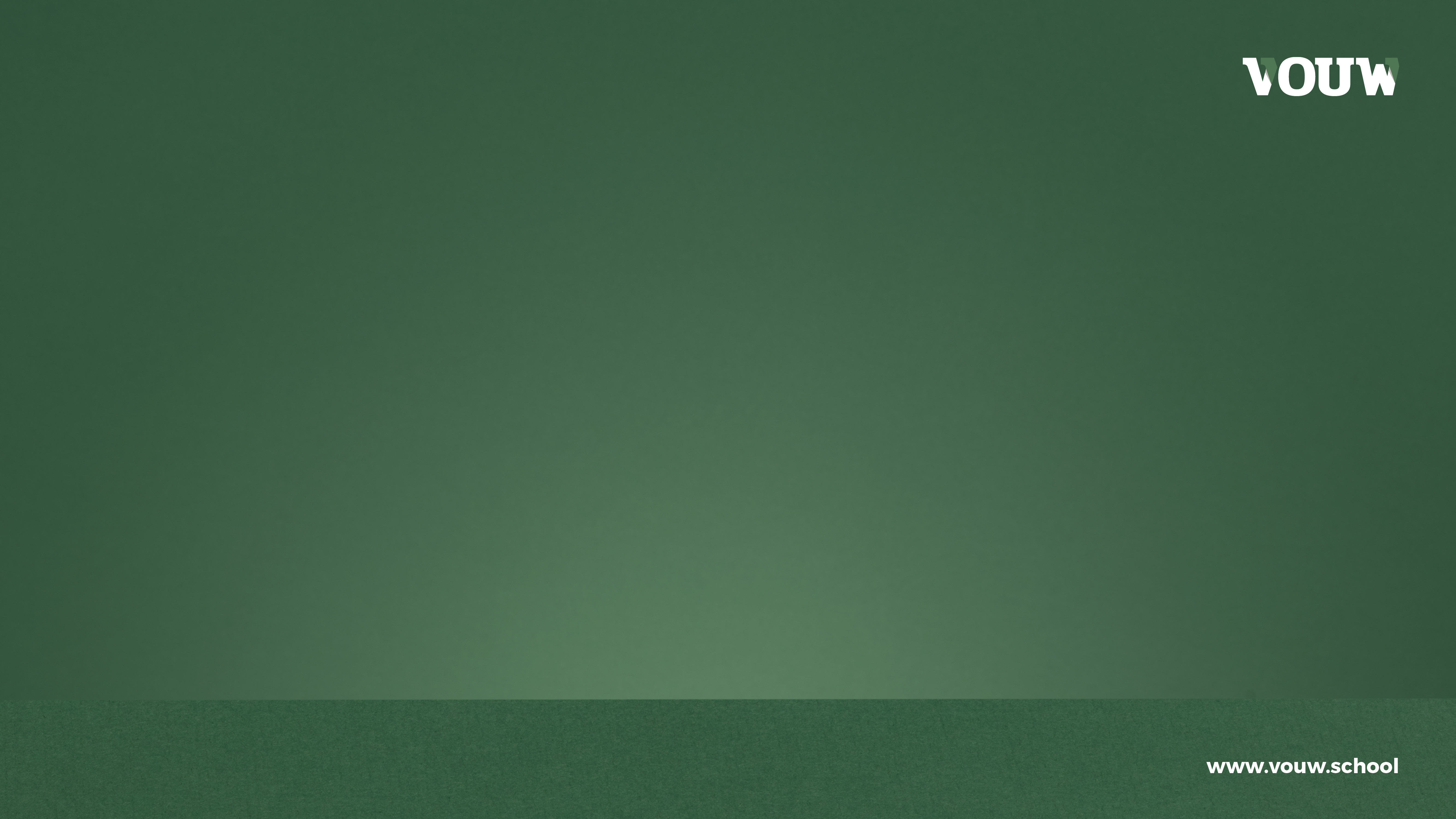 PRAKTISCH
kostprijs = 30 euro 
locatie dit semester = CVO HIK 
Start: 1e week na de paasvakantie tot eind juni

Deel 1
10 weken ‘les’ 
2 halve dagen per week 
activiteiten in een klaslokaal
uitstappen naar de 3 CVO, getuigenissen, …
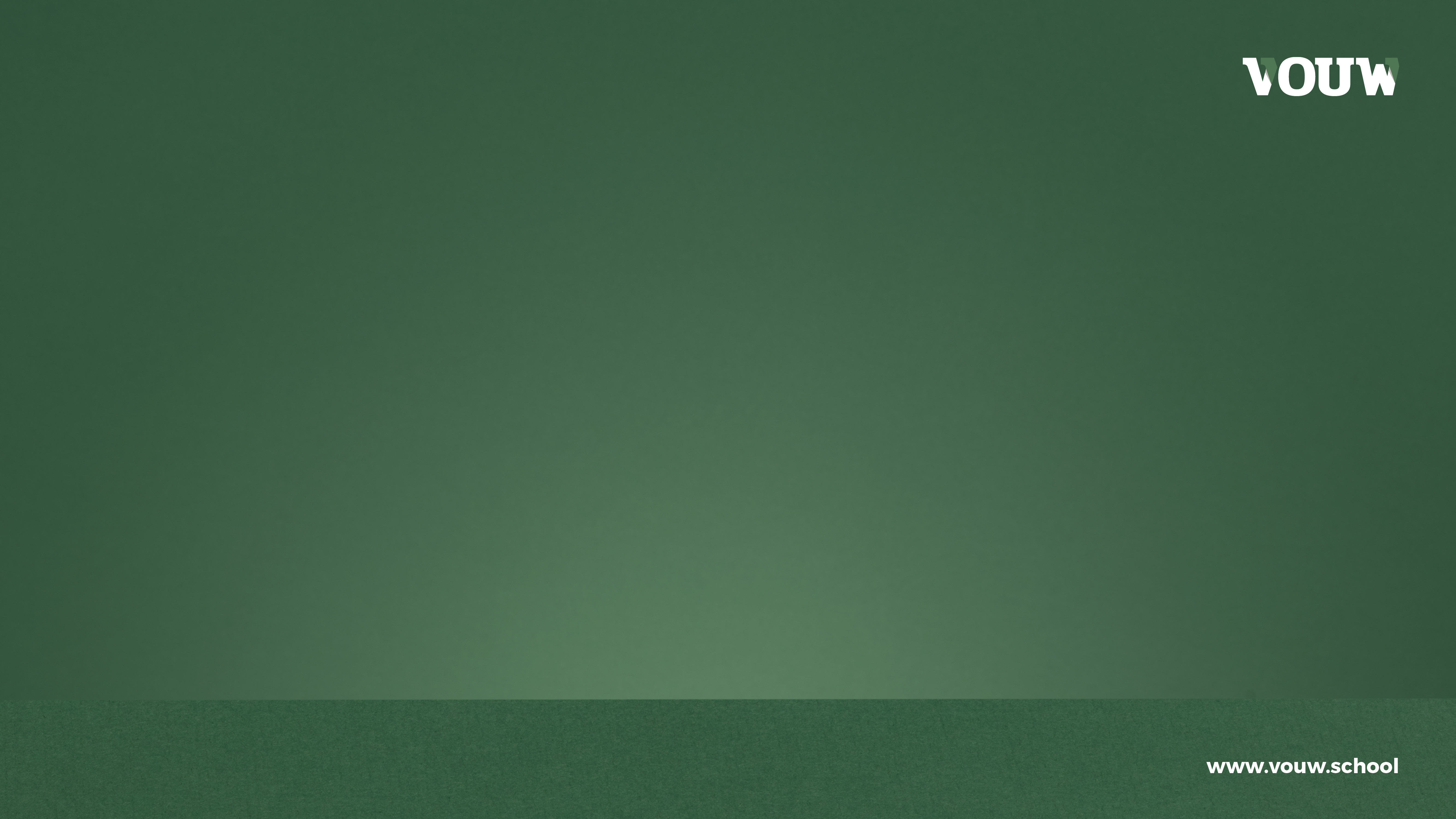 PRAKTISCH
Na deel 1 = keuzemoment
terug naar middelbare school
(terug) naar de arbeidsmarkt
opleiding volgen op een CVO

Deel 2: opleiding volgen op een CVO
1 of meerdere opleidingsmodules volgen naar keuze
Verdere opvolging door de leerkracht uit deel 1
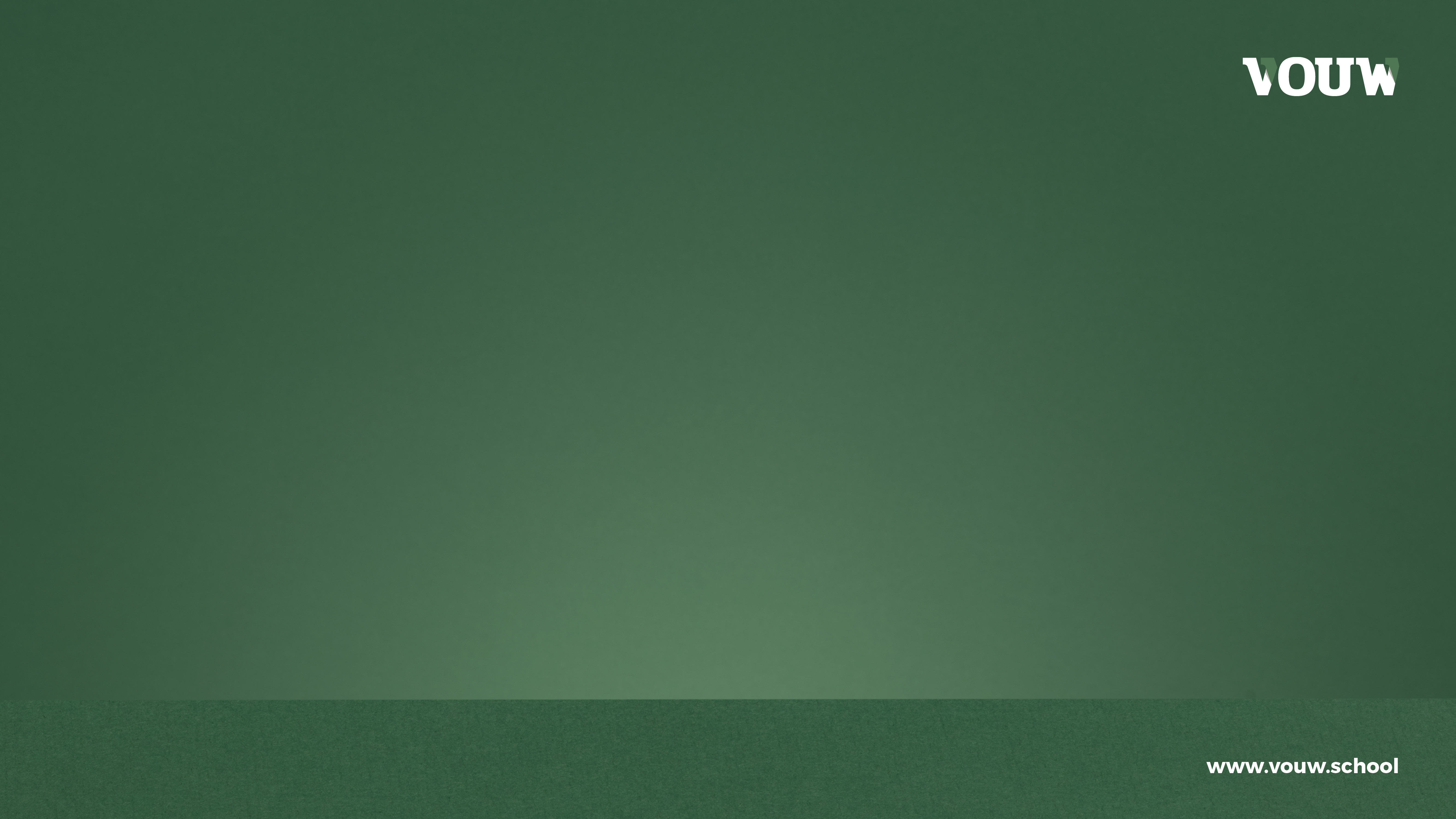 Groeipakket
Elke schoolverlater krijgt (https://www.groeipakket.be/tegemoetkomingen/schoolverlater) nog 12 maanden recht op groeipakket, vanf de maand na de datum waarop hij/zij vroegtijdig stopt met een studie, leertijd of vorming.
 
Bij een traject van meer dan 17 lestijden per week, dan wordt deze periode van 12 maanden onderbroken en loopt de tijd die de schoolverlater in ons traject heeft doorgebracht, verder na zijn 12 maanden. De onderbreking wordt er dus vanachter weer 'aan geplakt'.
 
Bij een traject van minder dan 17 lestijden per week, dan krijgt de schoolverlater zijn 12 maanden nog gewoon het groeipakket. Er is ook geen meldingsplicht of zo van het aanvatten van studies > 17 lestijden.
 
Wil de schoolverlater, na die 12 maanden en t.e.m. zijn 25 jaar; toch nog een studie aanvatten van >17 lestijden, dan kan hij opnieuw een aanvraag doen voor kinderbijslag.
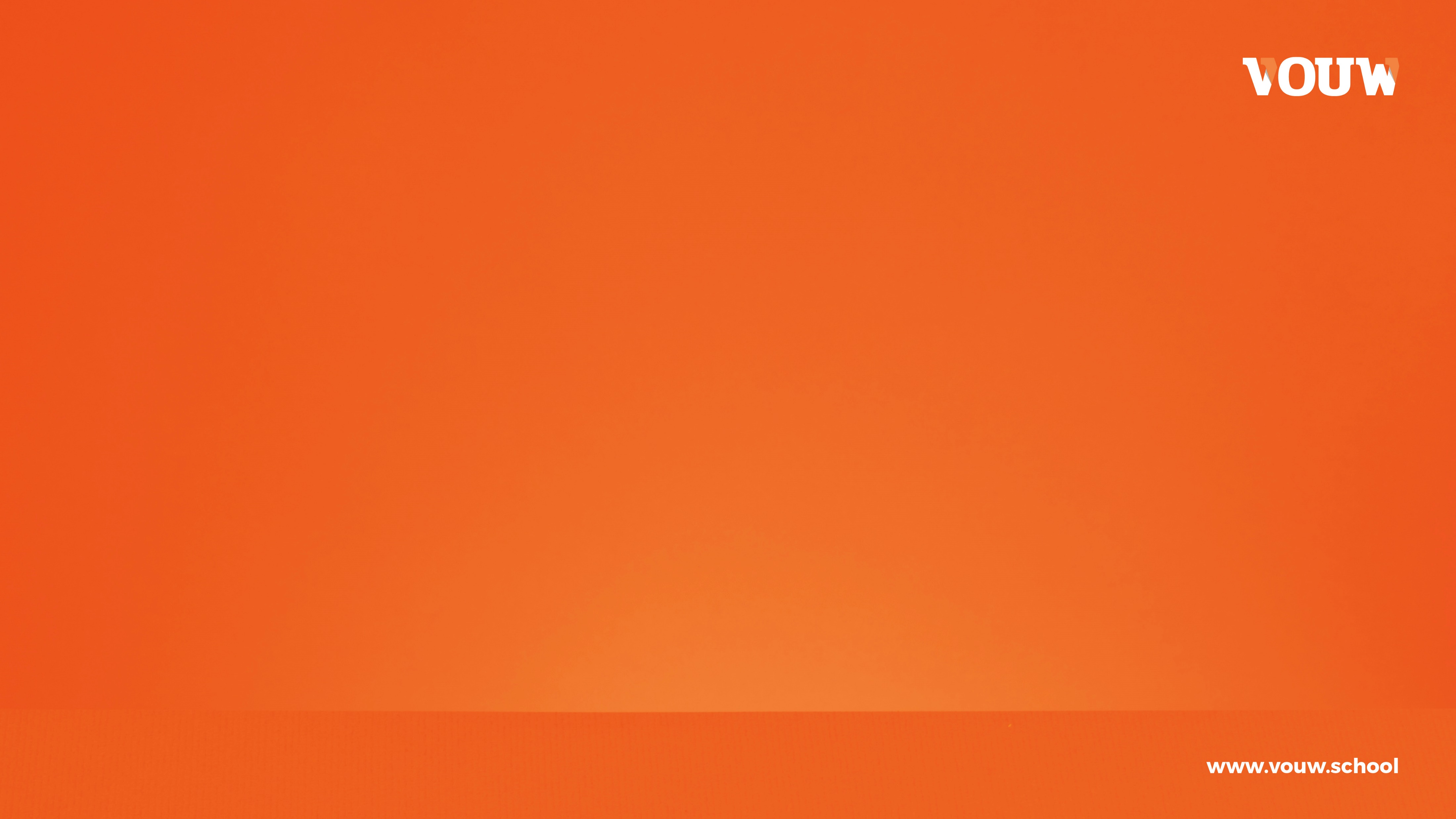 WELOVERWOGEN KEUZES

	Leeftijd van de jongeren: 16 – 25j

	Keuze van de leerkracht/begeleider: 
vormen van een groep
veilige omgeving 
kennis van volwassenenonderwijs 
kunnen coachen 
structuur bieden

	Aantal lesuren – aantal dagen op school
[Speaker Notes: Van waar nood aan dit project?Korte Intro]
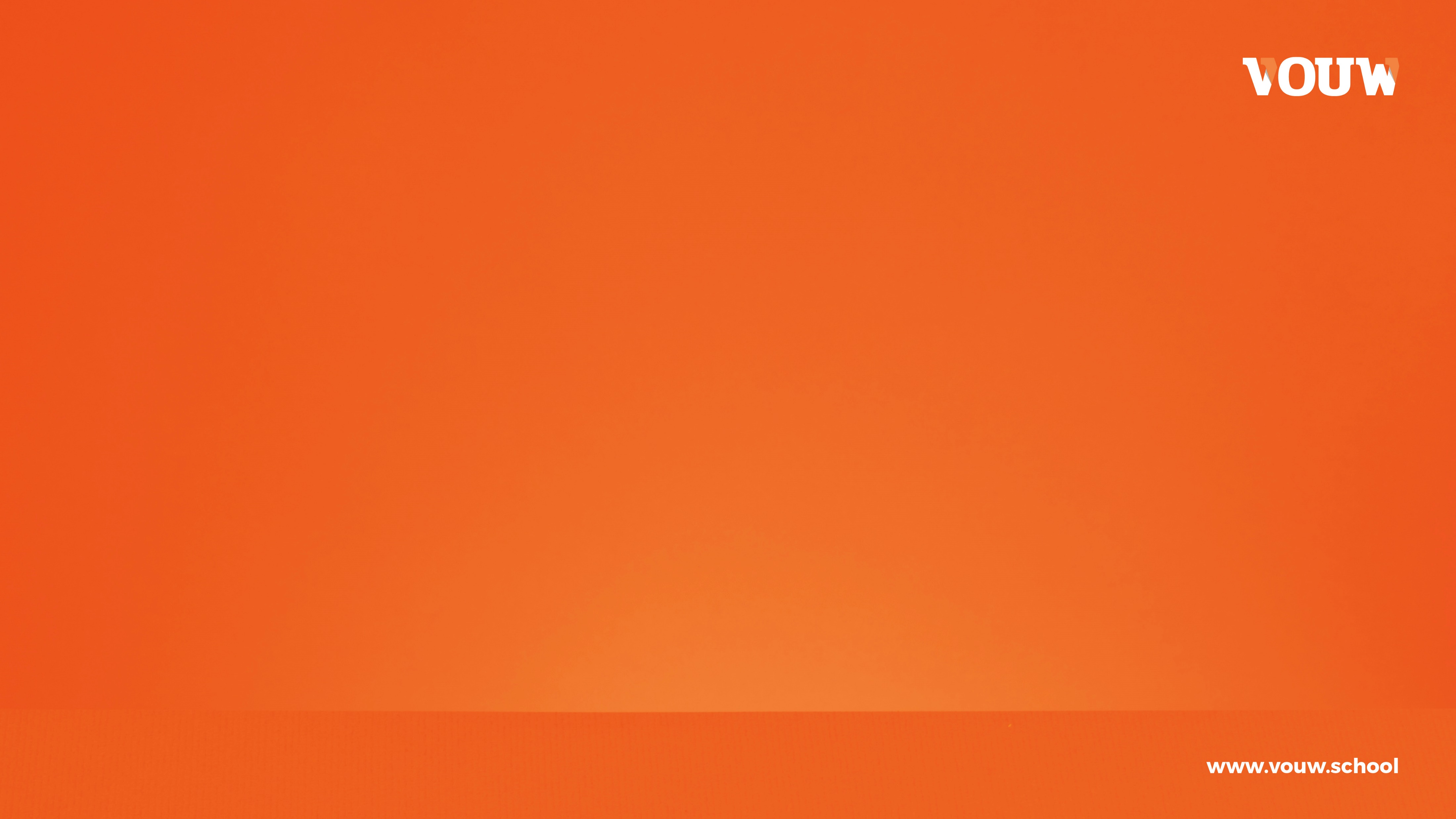 WELOVERWOGEN KEUZES

Traject betalend of niet betalend?

Inhoud van de lessen
geletterdheidsmodules
ICT-module

Beurtrollensysteem tussen 3 cvo 
maakt het ingewikkelder (payroll leerkracht – administratie – verschillende schoolplatformen-...)
[Speaker Notes: Van waar nood aan dit project?Korte Intro]
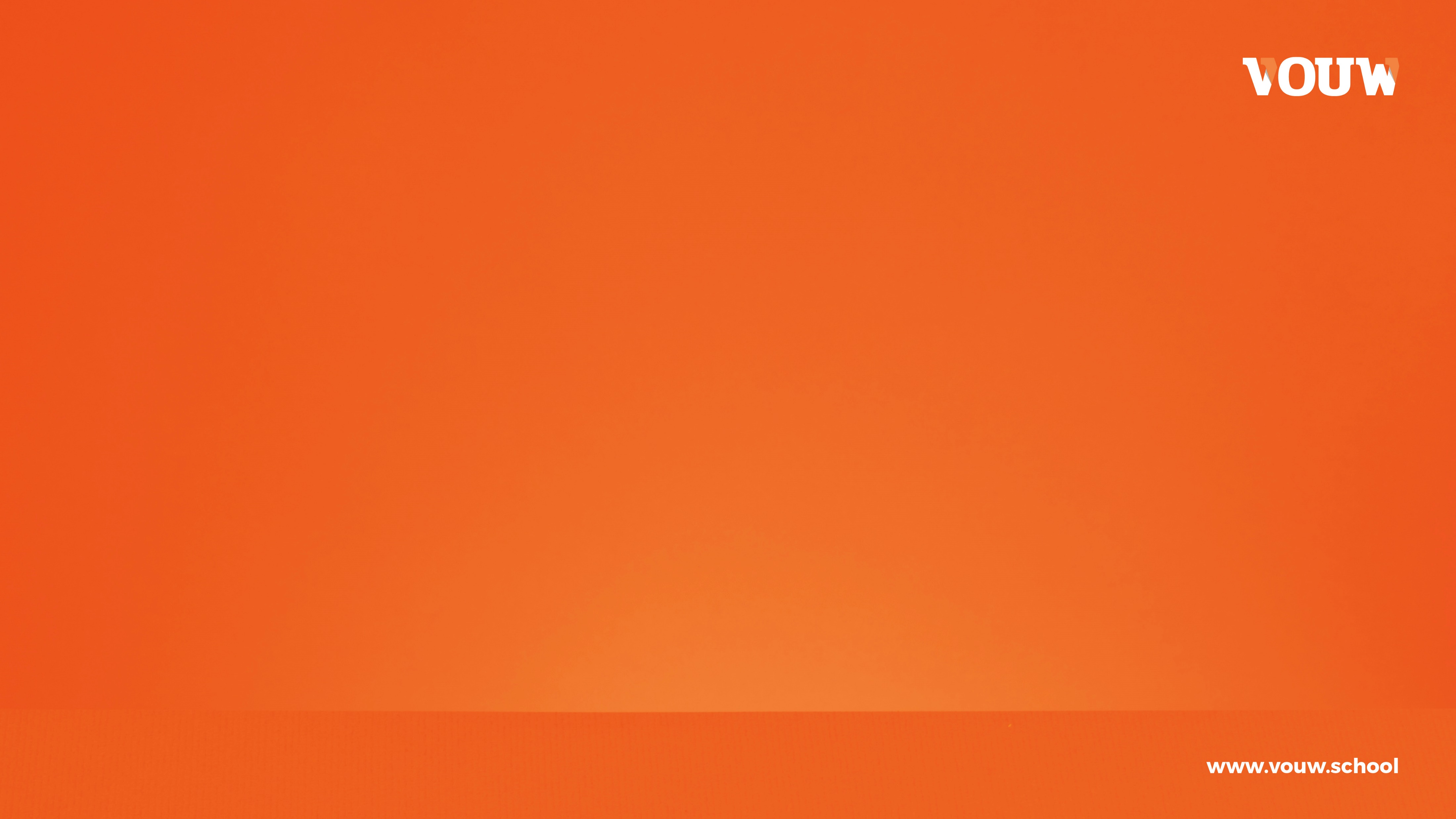 GOOD  PRACTICES
Leerkracht = geen “echte” leerkracht, maar ook begeleider/coach

Leuke uitstappen of activiteiten

Veilige omgeving creëren

Sociale vaardigheden verbeteren door errond te werken in de klas.

Eigenwaarde en zelfvertrouwen vergroten door het werken rond zelfkennis en door het gevoel te krijgen dat men tot een groep behoort.
[Speaker Notes: Van waar nood aan dit project?Korte Intro]
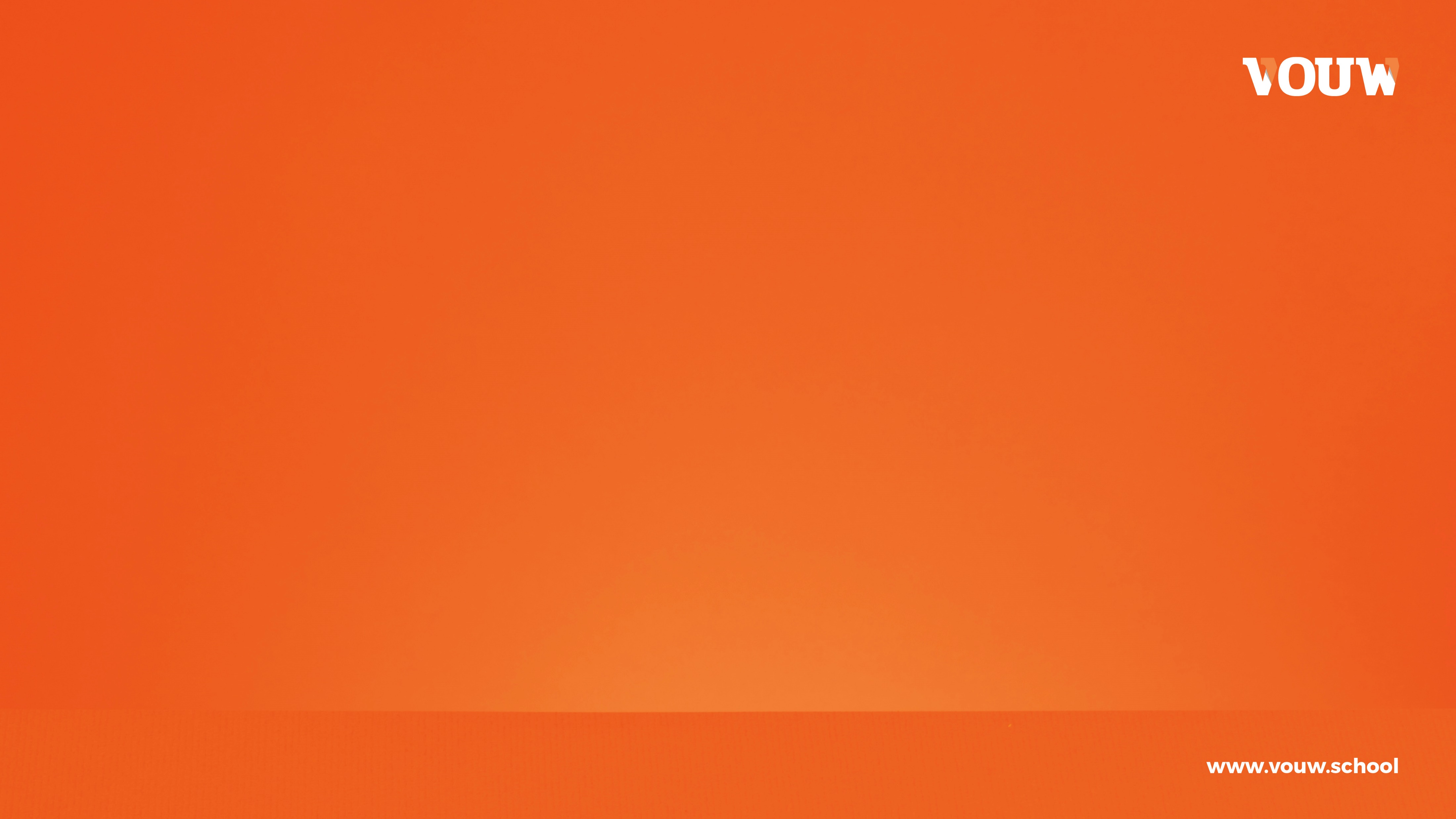 VERBETERPUNTEN
Nog meer werken rond keuzes en opties binnen   volwassenenonderwijs

Meer sprekers laten komen in de klas

Meer uitstappen doen 

ICT-module mag uitdagender

16-jarigen verhogen naar 17 jarigen?
[Speaker Notes: Van waar nood aan dit project?Korte Intro]
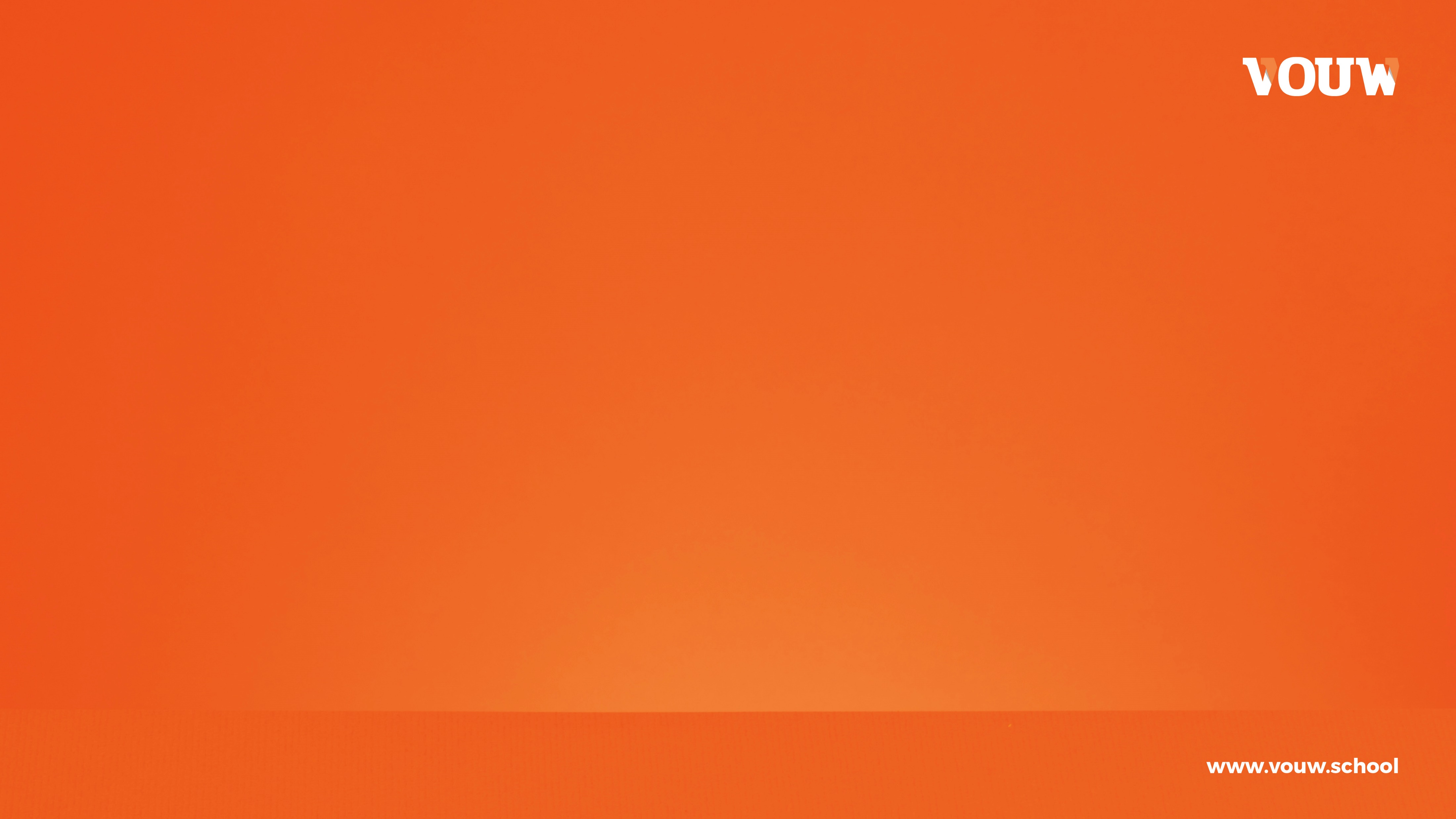 WAT HEBBEN JONGEREN NA HET TRAJECT BESLIST?
8 van de 11 jongeren hebben gekozen voor vwo: 
Verdeeld over de verschillende centra in de Kempen
AAV vastgoed
AAV vakfotografie
AAV JGZ
AAV Zorgkundige
Webdesign
Elektriciteit
[Speaker Notes: Van waar nood aan dit project?Korte Intro]
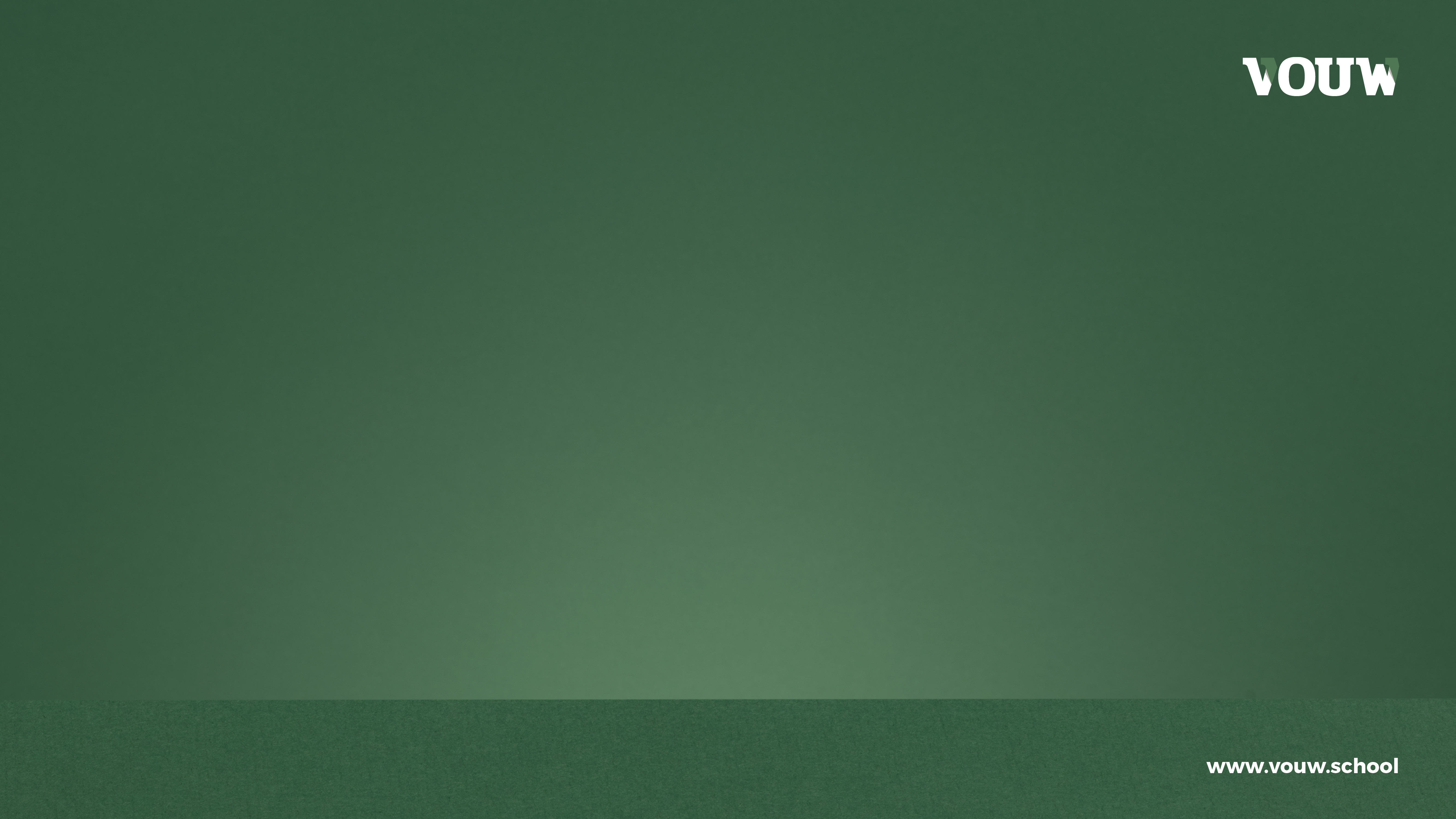 Meer info
https://vouw.school/



	via het contactformulier op de VOUW-website   	https://vouw.school/ 


	https://www.instagram.com/vouw.school/
Aanmelden
Volg ons